Final Review and Wrap Up
CS4705
Natural Language Processing
Announcements
Final: December 17th 1:10-4, 1024 Mudd
Closed book, notes, electronics

Don’t forget courseworks evaluation: only 4% so far have done it.
Office hours as usual next week
What’s Next?
Natural Language for the Web (Spring 10)
TIME CHANGE: Thursdays 6-8pm
Spoken Language Processing (Spring 10)
Statistical natural language  (Spring 10)
Machine translation (Fall 10)
Natural Language for the Web
Seminar style class
Reading original papers
Presentation and discussion
Semester long project
The web contains huge amounts of unstructured documents, both written and spoken, in many languages. This class will study applications of natural language processing to the web. We will study search techniques that incorporate language, cross-lingual search, advanced summarization and question answering particularly for new media such as blogs, social networking, sentiment analysis and entailment. For many of these, we will look at multi-lingual approaches.
CS 4706: Spoken Language Processing
Speech phenomena
Acoustics, intonation, disfluencies, laughter
Tools for speech annotation and analysis
Speech technologies
Text-to-Speech
Automatic Speech Recognition
Speaker Identification
Dialogue Systems
Challenges for speech technologies
Pronunciation modeling
Modeling accent, phrasing and contour
Spoken cues to 
Discourse segmentation
Information status
Topic detection
Speech acts
Turn-taking
Fun stuff:  emotional speech, charismatic speech, deceptive speech….
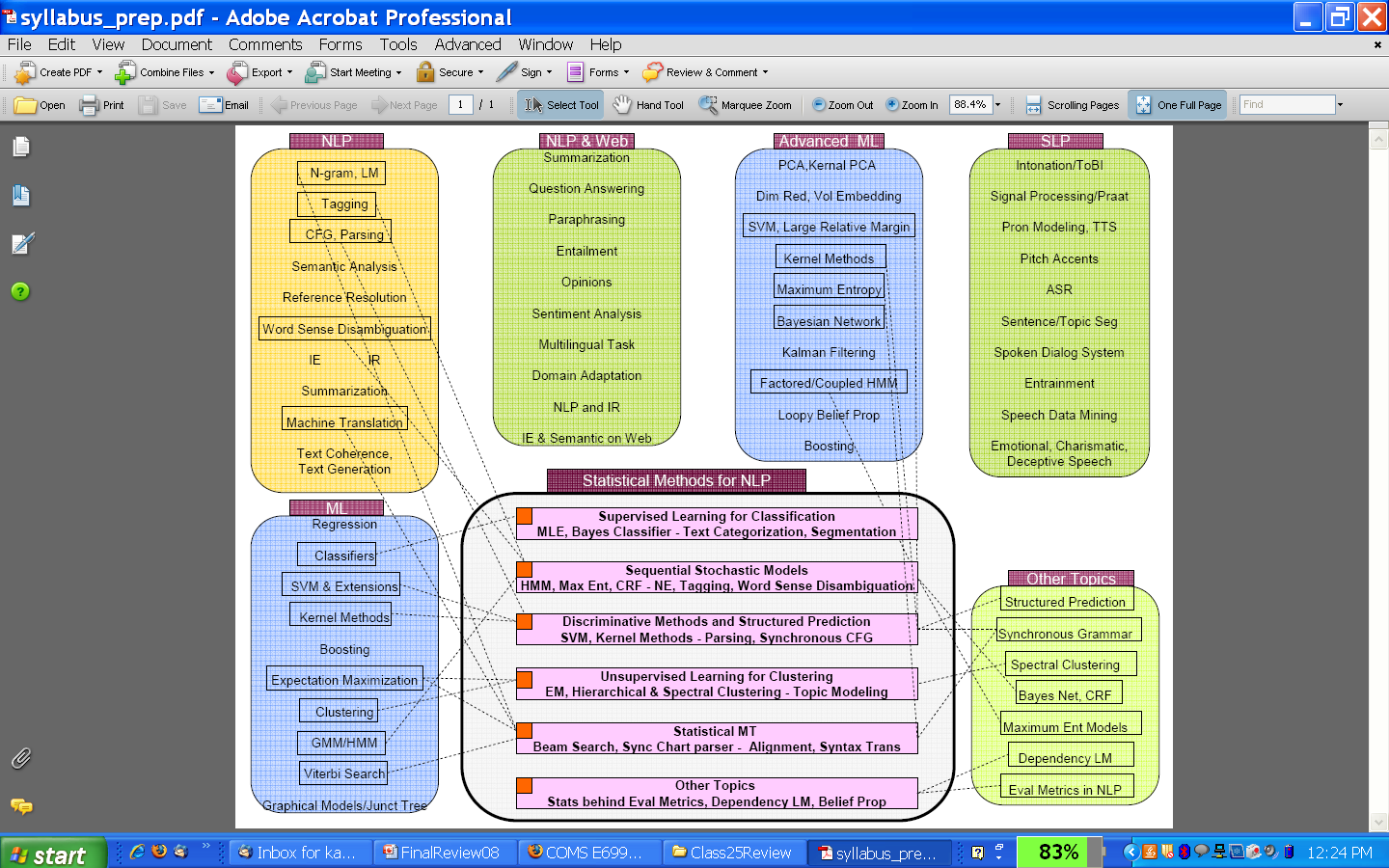 Stop by and visit
CS Advising
Recommendation letters
Research project
Advice on applying to graduate school
What is Computational Linguistics? (NLP)
An experiment done by outgoing ACL President Bonnie Dorr
http://www.youtube.com/v/k4cyBuIsdy4
http://www.youtube.com/v/CUSxWsj7y0w
http://www.youtube.com/v/Nz_sSvXBdfk
Form of Final Exam
Fill-in-the-blank/multiple choice
Short answer
Problem solving
Essay
Comprehensive (Will cover the full semester)
Semantics
Meaning Representations
Predicate/argument structure and FOPC
Thematic roles and selectional restrictions
Agent/ Patient:  George hit Bill.  Bill was hit by George
George assassinated the senator. *The spider assassinated the fly
Compositional semantics
Rule 2 rule hypothesis
E.g. x y E(e) (Isa(e,Serving) ^ Server(e,y) ^ Served(e,x))
Lambda notation
λ x P(x):  λ + variable(s) + FOPC expression in those variables
Non-compositional semantics
Metaphor: You’re the cream in my coffee. 
Idiom: The old man finally kicked the bucket. 
Deferred reference: The ham sandwich wants his check.
Sample questions
Give the FOPC meaning representation for:
John showed each girl an apple. 
All students at Columbia University are tall. 
Given a sentence and a syntactic grammar, give the semantic representation for each word and the semantic annotations for the grammar. Derive the meaning representation for the sentence.
Representing time:  
Reichenbach ’47
Utterance time (U): when the utterance occurs
Reference time (R): the temporal point-of-view of the utterance
Event time (E): when events described in the utterance occur
George is eating a sandwich.
-- E,R,U 
George will eat a sandwich?
Verb aspect
Statives, activities, accomplishments, achievements
[Speaker Notes: Statives: states or properties of objects at a particular point in time
I am hungry.
Activities: events with no clear endpoint
 I am eating.
Accomplishments: events with durations and endpoints that result in some change of state
I ate dinner.
Achievements: events that change state but have no particular duration – they occur in an instant
I got the bill.]
Word Relations
Wordnet:  pros and cons
Types of word relations
Homonymy: bank/bank
Homophones: red/read
Homographs: bass/bass
Polysemy: Citibank/ The bank on 59th street
Synonymy: big/large
Hyponym/hypernym: poodle/dog
Metonymy: waitress: the man who ordered the ham sandwich wants dessert./the ham sandwich wants dessert.
The White House announced the bailout plan.
WordsEye
What were some problems with WordNet that required creating their own dictionary?
What are considerations about objects have to be taken into account when generating a picture that depicts an “on” relation?
Implicit Constraint.  The vase is on the nightstand. The lamp is next to the vase.
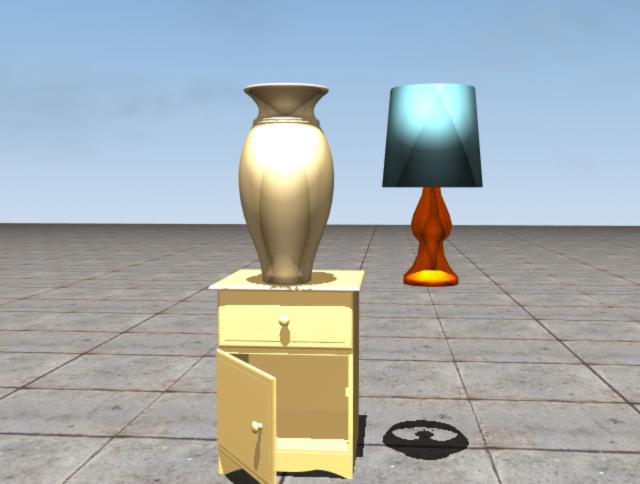 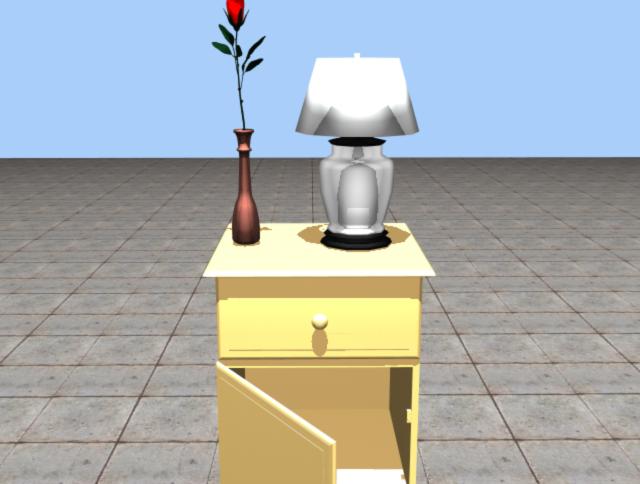 Word Sense Disambiguation
Time flies like an arrow.
Supervised methods
Collocational
Bag of words
What features are used?
Evaluation
Semi-supervised
Use bootstrapping: how?
Baselines
 Lesk method
 Most frequent meaning
Robust semantics
Information Extraction
Three types of IE: NER, relation detection, QA
Three approaches: statistical sequence labeling, supervised, semi-supervised
Learning patterns: 
Using Wikipedia
Using Google
Language modeling approach
Information Retrieval
TF/IDF and vector-space model
Precision, recall, F-measure
IE Question
What are the advantages and disadvantages of using exact pattern matching versus using flexible pattern matching for relation detection?
Given a Wikipedia page for a famous person, show how you would derive the patterns for place of birth.
If we wanted to use a language modeler to answer definition questions (e.g., “What is a quark?”), how would we do it?
Reference
Referring expressions, anaphora, coreference, antecedents
Types of NPs, e.g. pronouns, one-anaphora, definite NPs, ….
Constraints on anaphoric reference
Salience
Recency of mention
Discourse structure
Agreement
Grammatical function
Repeated mention
Parallel construction
Verb semantics/thematic roles
Pragmatics
Algorithms for reference resolution
Hobbes – most recent mention
Lappin and Leas
Centering
MT
Challenges for MT
Orthographical
Lexical ambiguity
Morphological
Translational divergences
MT Pyramid
Surface, transfer, interlingua
Statistical?
Word alignment
Phrase alignment
Evaluation strategies
Bleu
Human levels of grading criteria
MT Questions
How does lexical ambiguity affect MT? 
Compute the Bleu score for the following example, using unigrams and bigrams:
Translation:  One moment later Alice went down the hole.
References: In another moment down went Alice after it, 
In another minute Alice went into the hole.
In one moment Alice went down after it.
[never once considering how in the world she was to get out again.]
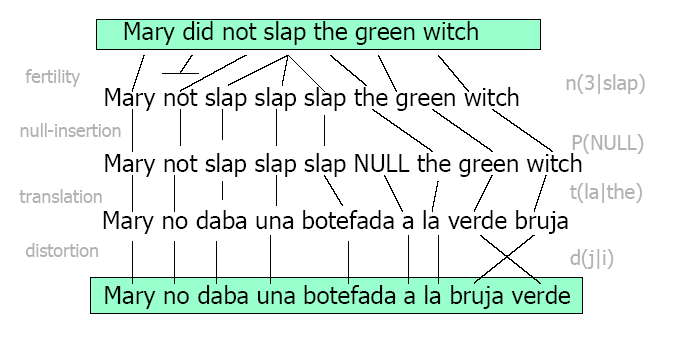 Generation
Architecture
Why is generation different from interpretation?
What are some constraints on syntactic choice? Lexical choice?
Functional unification grammar
Statistical language generation
Overgenerate and prune
Input: abstract meaning representation
How are meaning representations linked to English?
What kinds of rules generate different forms?
((alt GSIMPLE ( 
   ;; a grammar always has the same form: an alternative
   ;; with one branch for each constituent category.

   ;; First branch of the alternative
   ;; Describe the category clause.
   ((cat clause)
    (agent    ((cat np)))
    (patient ((cat np)))
    (pred   ((cat verb-group)
	       (number {agent number})))
    (cset (pred agent patient))
    (pattern  (agent pred patient))

   ;; Second branch: NP
   ((cat np)
    (head ((cat noun) (lex {^ ^ lex})))
    (number  ((alt np-number (singular plural))))
    (alt (  ;; Proper names don't need an article
            ((proper yes)
             (pattern (head)))

            ;; Common names do
            ((proper no)
             (pattern (det head))
             (det ((cat article) (lex "the")))))))

   ;; Third branch: Verb
   ((cat verb-group)
    (pattern (v))
    (aux none)
    (v ((cat verb) (lex {^ ^ lex}))))
))
An example grammar
A simple input
Input to generate: The system advises John.

I1 =	((cat np)
   	 	 (head   ((lex “cat")))
	  	 (number  plural))

Show unification with grammar.
What would be generated?
Suppose we wanted to change the grammar so that we could generate “a cat” or “cats”?
Discourse
Structure
Topic segmentation
Lexical Cues for topic shift
Lexical repetition
Introduction of new words
Lexical chains
Possible question: given a discourse, compute the lexical repetition score between each block of 2 sentences
Coherence
Rhetorical Structure
Rhetorical relations
Nucleus and satellite
Discourse Structure for Generation and Summarization
Supervised method to learn rhetorical labels
Scientific articles
Improved summarization
Content Modeling
Learn discourse structures for different topics
Domain specific
What was the algorithm?
How was it used for information ordering and summarization?
Thank you and good luck on the exam!

Stop by!
Another take: What is Computational Linguistics?